Agroindustrial policy of the EAEU: Kyrgyzstan
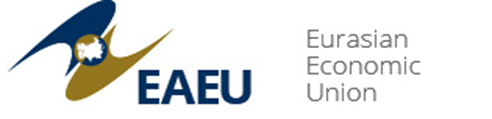 Contents
Historical context of agricultural programs: Kyrgyzstan
Historical context of agricultural programs: National Strategy of Sustainable Development of the Kyrgyz Republic for 2013-2017 
National Development Strategy of the Kyrgyz Republic for 2018-2040
Historical context of agricultural programs:Kyrgyzstan
The breakup of the USSR brought a need for the creation of new institutional arrangements regarding land, livestock, capital and labor. Approximately 500 collective farms made up the rural sector during the early 1990s. 

The first phase of agricultural reform (1991-1994) is characterized by inconsistent measures towards reorganizing farms.
1991: an attempt was made to make the transition from collective to private ownership and 2000 individual farmers received approximately 5 % of arable land. New legislation tried to establish the principles of land distribution.
Historical context of agricultural programs:Kyrgyzstan
1992: collective farms were reorganized in the form of joint-stock companies, agricultural cooperatives, and peasant farm associations, but despite these changes most of the rural population continued to remain in organizations resembling the socialist collective farms. One-third of collective farms were reorganized and up to 20 thousand small farms. The rest of the sector remained in the old mode of work and management.
Historical context of agricultural programs:Kyrgyzstan
The second phase of land reform began in 1994 with the new presidential decree. It established the procedures and methods for the final phase of the reform and restructuring program for collective farms. The reorganization covered 262 state farms and 190 collective farms (AKRAMOV and OMURALIEV, 2009). 
The government continued to subsidize farms, but every year the level of support decreased due to the budget collapse and eventually agricultural prices were also deregulated. By the end of 1994, only 12 % of land was cultivated by individual farmers, although land  ownership was unclear at that moment.
 Agricultural output was falling, but slower than in other sectors. In 1995 the agricultural sector accounted for half of the national GDP.
Historical context of agricultural programs:Kyrgyzstan
A distribution of the majority of transferable land shares targeted full individualization of farming, especially after private ownership of land was recognized in 1998. 
Three quarters of arable land was allocated for distribution among individual farmers (BLOCH et al., 1996). The rest of the area (25 %) was shifted to the Land Redistribution Fund (LRF) and left in state ownership for future distribution (LERMAN and SEDIK, 2009). The management of the land belonging to the LRF was transferred to local authorities who were allowed to rent it out to farmers through auctions, tenders or by direct allocation. However, in many areas with limited arable land, such as southern Kyrgyzstan, LRF land was also transferred to private owners, leaving these areas without land reserves.
Historical context of agricultural programs:Kyrgyzstan
Livestock distribution started earlier and by 1995 already 68 % of livestock had been individualized. 
16 % of tractors and buildings were in private hands. 
the state tried to reform the irrigation system. It created a legal base for creating Water Users Associations (WUAs) and transferred on-farm irrigation infrastructure to WUA ownership (AKRAMOV and OMURALIEV, 2009). 
Inter-farm irrigation infrastructure remained state property.
Historical context of agricultural programs:Kyrgyzstan
The rapid growth in the number of peasant, mostly one-household farms (from 20,000 in 1994 to 250,000 in 2001). 
The average farm size decreased: from 15 ha in 1994-96 to 3 ha in 2002. 
The total arable land for individual use (peasant farms and household plots combined) stabilized at around 920,000 ha of land (irrigated and non-irrigated) with the remaining large agricultural enterprises and other users cultivating less than 400,000 ha.
Historical context of agricultural programs:Kyrgyzstan
The government continued its water reform in 2002. It implemented legislation providing the WUAs with the legal status of non-commercial organizations aimed at managing and maintaining irrigation systems in rural areas in the local farmers’ interest.
The WUAs were designated to collect water fees, allocate water equitably among their members and other water users     within their service area, and operate and maintain on-farm irrigation infrastructures using fees collected from water users. 
The introduction of irrigation water fees seems to have created opportunities for "elite capture" in some areas by allowing "elites" to gain better access to irrigation water (AKRAMOV and OMURALIEV, 2009).
Historical context of agricultural programs:Kyrgyzstan
The third phase is beginning in 2004 emphasized the development of agricultural extension services and infrastructure (LERMAN and SEDIK, 2009). 

The government compiled a priority list for agricultural development reforms: 
development of cooperatives
development of peasant farms and agri-businesses
improvement of water and pasture management
social development of rural areas.
Historical context of agricultural programs: Kyrgyzstan
The Rural Advisory Service (RAS) – the extension service provider – received substantial support from donor organizations during the first decade of its existence (1998-2008). 

 The RAS does not appear to be sustainable. In 2010, turnover from the RAS fell to its 2007 level with private sector and rural clients contributing just 3 % (WORLD BANK, 2011).
Historical context of agricultural programs:Kyrgyzstan
Pasture reform started in 2009 when pasture management was transferred to communities, creating 454 pasture user unions, one per Aiyl Okmotu (rural municipality council). 

The reform is still under way: registration and demarcation of pastures is in process, fee collection from pasture users is gradually increasing, while the capacity of the pasture unions to provide advisory services requires further support (WORLD BANK).
Historical context of agricultural programs:NSSD (2013-2017)
National Strategy of Sustainable Development of the Kyrgyz Republic for 2013-2017 (NSSD) approved by the Decree of the President of the Kyrgyz Republic No. 11 from 21 January 2013. 

The NSSD set the main directions for the development of the country in the medium term. 
Section 10.1 of the NSSD discussed the agro-industrial sector as one of the strategic sectors of the economy.
Historical context of agricultural programs:NSSD (2013-2017)
The NSSD sets four goals for the agro-industrial sector:

- growth of output and production quality, provision for food security of the country 
- increase in efficiency and competitiveness of agriculture and the agro-processing industry 
- improvement in efficiency of use of government budget resources in the sector
- resolution of peasants’ social issues.
Historical context of agricultural programs:NSSD (2013-2017)
The implementation of policies concentrated around the following tasks:
1. Improvements in governance in the sector through optimization of governance structures, strengthening property rights, support of farm consolidation and enlargement, improved pasture management, and re-establishing seed and animal breeding farms.
2. Provision of better services for agriculture including rehabilitation of irrigation networks,development of veterinary and plant protection, better access to agricultural machinery, finance, improved seeds and genetic materials through the use of public-private partnership (PPP) approaches, provision of human resource and extension services, and rural infrastructure (roads, clean water, electricity) development.
Historical context of agricultural programs:NSSD (2013-2017)
The implementation of policies concentrated around the following tasks:
3. Encouraging cooperation and concentration of production by creating proper legal environments, providing economic incentives for farms to cooperate and consolidate etc.
4. Creation of modern market infrastructure for the sector through establishing wholesale markets, information support, and training.
5. Increase in production and exports of agro-industrial sector through formation and development of clusters.
Historical context of agricultural programs:NSSD (2013-2017)
The implementation of policies concentrated around the following tasks:

6. Land reclamation to be achieved through development of irrigation systems and amelioration works.
7. Development of agro-processing industry especially animal feed production, dairy and meat industry and canned fruits and vegetables. This is to be achieved through the creation of new enterprises supported by government investments and subsidized loans.
8. Improved management of land use, through improved government accounting and monitoring of land and water use and increased role of local governments and civil society organizations in preservation of agricultural land fertility.
Historical context of agricultural programs:NSSD (2013-2017)
Key agricultural policies :

Support in provision of critically important public goods for agriculture (veterinary services, seed breeding etc.)
Rehabilitation of infrastructure (e.g. irrigation, roads), mostly with support of donors
Improving access to markets including accession to the Eurasian Economic Union (EAEU) with a view to facilitate Kyrgyz farmers’ access to the markets of Russia, Kazakhstan and other EAEUmember countries, and rehabilitation of quality infrastructure (modernization of testing labs, harmonization of technical regulations and standards with the EAEU ones)
Historical context of agricultural programs:NSSD (2013-2017)
Key agricultural policies :

- Provision of cheaper credit to farmers and agribusinesses; this is being achieved through thegovernment subsidy programs for commercial bank loans to agricultural producers and processors

-  Favorable taxation regime for agricultural producers and some types of agribusinesses – these enterprises and individuals pay only land tax at very low rates and are exempt from any other taxes.
National Development Strategy of the KR for 2018-2040
National Strategy of Sustainable Development of the Kyrgyz Republic for 2013-2017 (NSSD)
NATIONAL DEVELOPMENT STRATEGY OF THE KYRGYZ REPUBLIC for 2018-2040 (November, 2018)
3.3 Priority development sectors
Agroindustrial complex and cooperation
“…will become the leading supplier of high-quality environmentally friendly, organic agricultural products grown in mountainous and foothill areas. Medium and large processing complexes will be created in the agro-industrial complex of the country, logistics centers will be developed for exporting products to foreign markets.”
National Development Strategy of the KR for 2018-2040
The state policy in agriculture:
 will be aimed at ensuring food security and nutrition, at increasing food independence of the country and implies availability and affordability of food for the population in accordance with minimum standards for food consumption established by the state while respecting food safety requirements.
will be adopted by means of increasing energy efficiency of agricultural labor, specialization and concentrating regional production by zones, regularly improving the balance of land for processing sector development, expanding the irrigation network and introducing farming techniques for yield enhancement.
National Development Strategy of the KR for 2018-2040
State support will be directed to large rural enterprises (cooperatives and agglomerations), farms and cooperatives that produce and process agricultural products and create high added value.

To increase economic efficiency of the agriculture the state will facilitate transformation of small private farms into cooperatives.